schreiben
Wie heißt das auf Deutsch? [1/6]
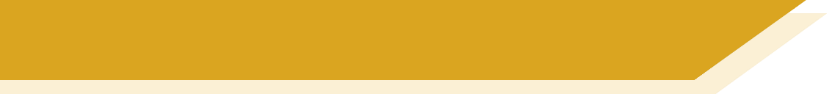 Letzte Woche
vor 3 Wochen
Schloss
dass
schnell
gefallen
gern
Hobby
schwer
ihm
Leid
andere(r,s)
langsam
tun
meinen
vor 9 Wochen
Letztes Jahr
haben
rund
Zeit
gemeinsam
Keks
Schüler
ähnlich
viel
arbeiten
verbringen
Aufgabe
neu
zusammen
I like the new pupil. We quickly have a lot in common.
Der neue Schüler gefällt mir.  Wir haben schnell viel gemeinsam.
[Speaker Notes: Timing: 10 minutes (for six slides)Aim: To bring together previously taught vocabulary and grammar features for written practice.Procedure:1. Explain that the task brings together vocabulary from last week, three weeks ago, nine weeks ago, and from last year.
2. Click to bring up the English prompt. Remind students that words (verbs, nouns, adjectives) may need adapting to fit the sentence.3. Students write the sentence.4. Click to bring up the full German sentence and to highlight all the words used.]
schreiben
Wie heißt das auf Deutsch? [2/6]
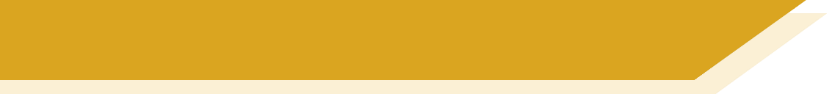 Letzte Woche
vor 3 Wochen
Schloss
dass
schnell
gefallen
gern
Hobby
schwer
ihm
Leid
andere(r,s)
langsam
tun
meinen
vor 9 Wochen
Letztes Jahr
haben
rund
Zeit
gemeinsam
Keks
Schüler
ähnlich
viel
arbeiten
verbringen
Aufgabe
neu
zusammen
Wir haben ähnliche Hobbys.
We have similar hobbies.
[Speaker Notes: [2/6]]
schreiben
Wie heißt das auf Deutsch? [3/6]
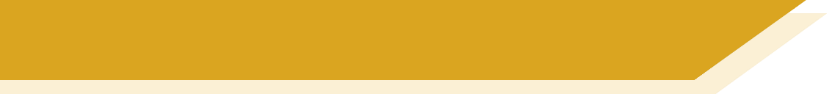 Letzte Woche
vor 3 Wochen
Schloss
dass
schnell
gefallen
gern
Hobby
schwer
ihm
Leid
andere(r,s)
langsam
tun
meinen
vor 9 Wochen
Letztes Jahr
haben
rund
Zeit
gemeinsam
Keks
Schüler
ähnlich
viel
arbeiten
verbringen
Aufgabe
neu
zusammen
We like spending time together in the castle.
Wir verbringen gern zusammen Zeit im Schloss.
[Speaker Notes: [3/6]]
schreiben
Wie heißt das auf Deutsch? [4/6]
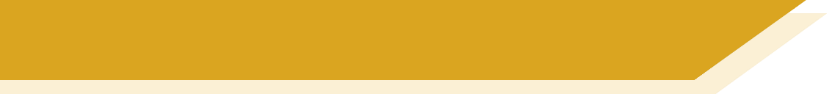 Letzte Woche
vor 3 Wochen
dass
Schloss
schnell
gefallen
gern
Hobby
schwer
ihm
Leid
andere(r,s)
langsam
tun
meinen
vor 9 Wochen
Letztes Jahr
haben
rund
Zeit
gemeinsam
Keks
Schüler
ähnlich
viel
arbeiten
verbringen
Aufgabe
neu
zusammen
He likes the round biscuits.
Die runden Kekse gefallen ihm.
[Speaker Notes: [4/6]]
schreiben
Wie heißt das auf Deutsch? [5/6]
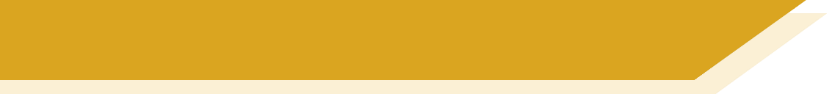 Letzte Woche
vor 3 Wochen
Schloss
dass
schnell
gefallen
gern
Hobby
schwer
ihm
Leid
andere(r,s)
langsam
tun
meinen
vor 9 Wochen
Letztes Jahr
haben
rund
Zeit
gemeinsam
Keks
Schüler
ähnlich
viel
arbeiten
verbringen
Aufgabe
neu
zusammen
He thinks that the other task is difficult.
Er meint, dass die andere Aufgabe schwer ist.
[Speaker Notes: [5/6]]
schreiben
Wie heißt das auf Deutsch? [6/6]
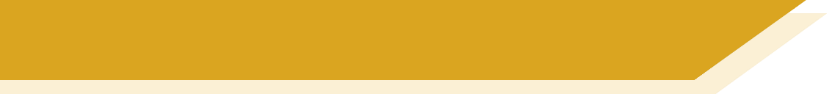 Letzte Woche
vor 3 Wochen
Schloss
dass
schnell
gefallen
gern
Hobby
schwer
ihm
Leid
andere(r,s)
langsam
tun
meinen
vor 9 Wochen
Letztes Jahr
haben
rund
Zeit
gemeinsam
Keks
Schüler
ähnlich
viel
arbeiten
verbringen
Aufgabe
neu
zusammen
He worked slowly and he is sorry.
Er hat langsam gearbeitet und es tut ihm Leid.
[Speaker Notes: [6/6]]
Fonética
escuchar / escribir
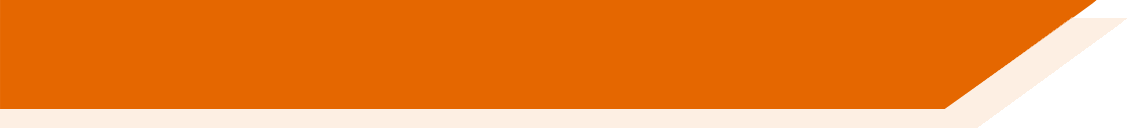 Text
[Speaker Notes: Timing:

Aim:

Procedure:
1.
2.
3.
4.
5.

Transcript:

Word frequency (1 is the most frequent word in Spanish): 
Source: Davies, M. & Davies, K. (2018). A frequency dictionary of Spanish: Core vocabulary for learners (2nd ed.). Routledge: London]
écouter
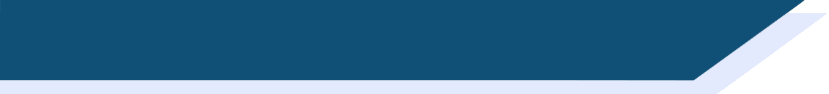 Vocabulaire
Text
[Speaker Notes: Timing:

Aim:

Procedure:
1.
2.
3.
4.
5.

Transcript:

Word frequency (1 is the most frequent word in French): 
Source: Londsale, D., & Le Bras, Y.  (2009). A Frequency Dictionary of French: Core vocabulary for learners London: Routledge.]